GDR Neutrino
20 juin 2012 to 21 juin 2012 at APC, Paris
Beta Beams
Elena Wildner, CERN
The Beta Beam studies
Design Study, 2004-2008  

                         EUROnu Design Study, 2008-2012: 
             Next generation neutrino oscillation facilities in Europe
Beta Beam is one of 3 facilities in EUROnu
CERN to Frejus/Canfranc/Gran Sasso
Performance of baseline detector 
Physics reach
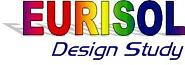 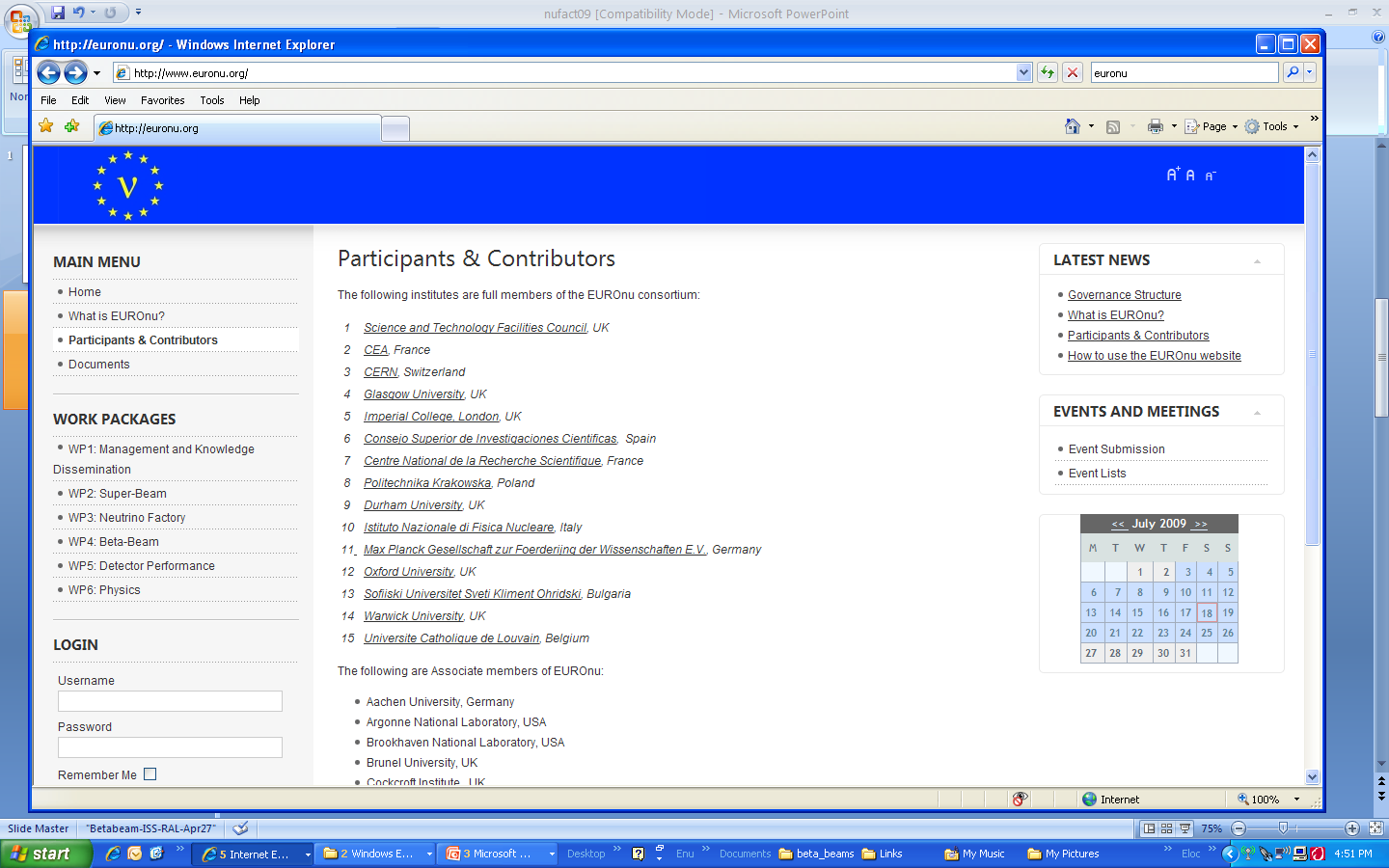 Feeding back to the design of the Beta Beam Facility
2012-21-06
2
2
GDR Neutrino, Elena Wildner
Participating Institutes, Beta Beams
Full Partners
CEA, Saclay
CERN, Geneva
LPSC, Grenoble
LNMCI, Grenoble
UCL, Louvain la Neuve
INFN, Legnaro
Associates
IAP, Novgorod
Technical University of Aachen, Aachen 
Weizmann Institute of Science, Revohot
GSI, Darmstadt
Cockcroft Institute, Daresbury
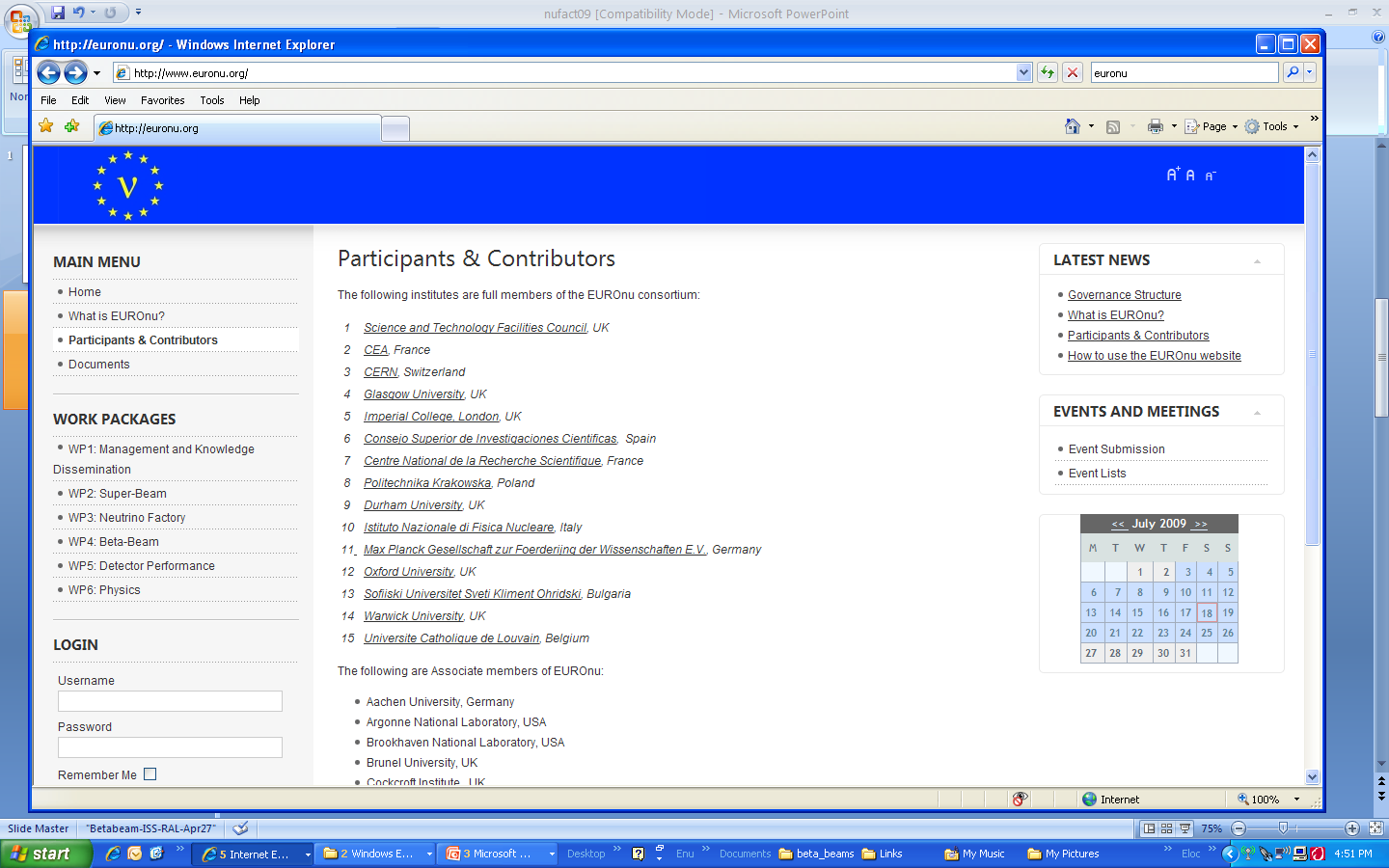 2012-21-06
3
3
GDR Neutrino, Elena Wildner
Collaborators, Beta Beams
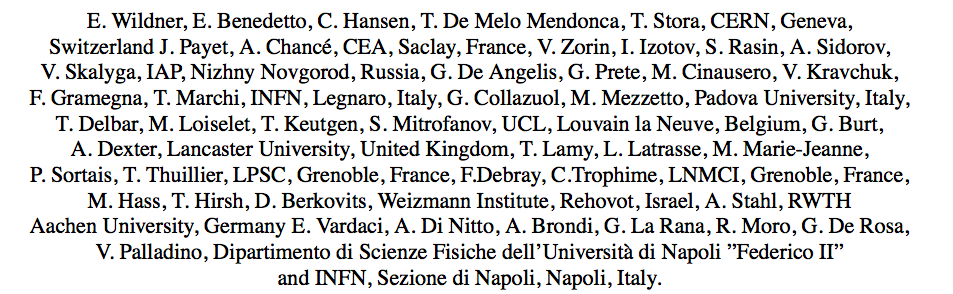 et al.
2012-21-06
4
4
GDR Neutrino, Elena Wildner
The Beta Beam concept
Aim: production of (anti-)neutrino beams from the beta decay of radio-active ions circulating in a storage ring with long straight sections.

Beta-decay at rest
 n-spectrum well known from the electron spectrum
Reaction energy Q typically of a few MeV

Accelerate parent ion to relativistic gmax
Boosted neutrino energy spectrum: En  2gQ
Forward focusing of neutrinos:   1/g

Pure electron (anti-)neutrino beam!
Depending on b+-  or b- - decay we get a neutrino or anti-neutrino
Two different parent ions for neutrino and anti-neutrino beams

Possible physics applications of a beta-beam
Primarily neutrino oscillation physics and CP-violation (high energy)
Cross-sections of neutrino-nucleus interaction, sterile neutrinos (low energy)
2012-21-06
5
5
GDR Neutrino, Elena Wildner
Beta beams at CERN
Use of CERN machines and infrastructures, technology
Use of existing machines: PS and SPS

Relativistic gamma=100 for both ions
SPS allows maximum of 150 (6He) or 250 (18Ne)
Gamma choice optimized for physics reach

Opportunity to share detectors 
Frejus (baseline option), Gran Sasso, Canfranc ???

Assumed rates for estimations
2.9*1018 anti-neutrinos from 6He
1.1 1018 neutrinos from 18Ne
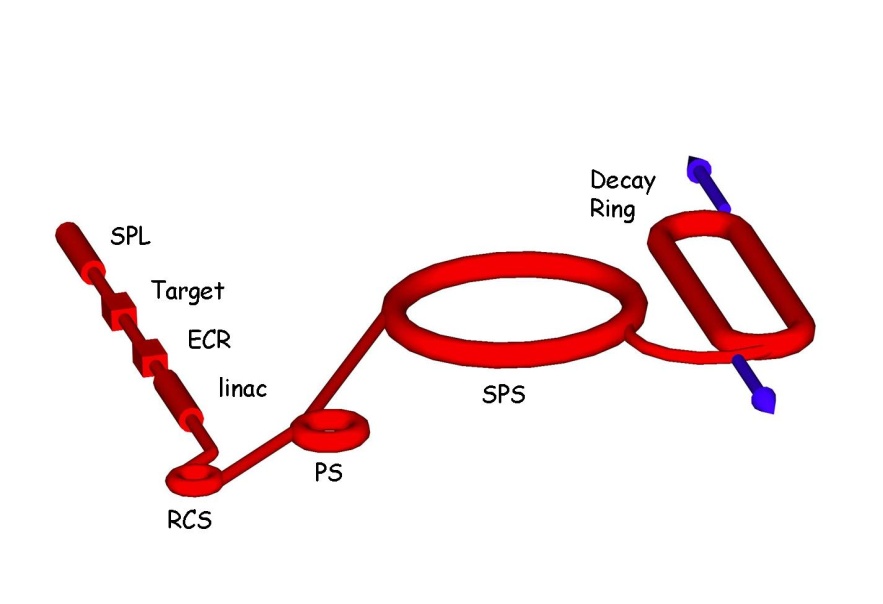 beta beams (CERN)
2012-21-06
6
6
GDR Neutrino, Elena Wildner
[Speaker Notes: ≤≤]
The CERN Beta Beam
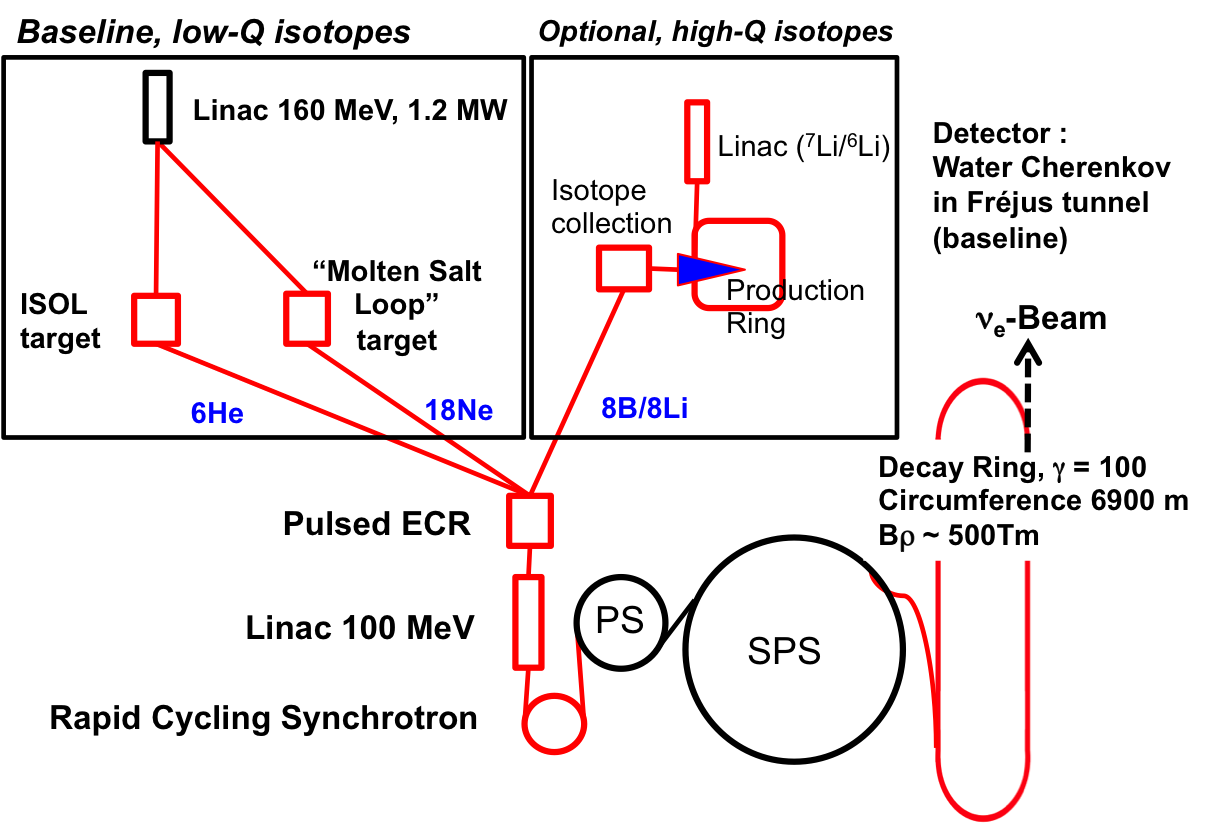 CERN Specific, 
Beta Beam favored by q 13 results
Decay Ring: Br ~ 500 Tm, B = ~7 T, C = ~6900 m, Lss= ~2500 m, g = 100, all ions
7
2012-21-06
GDR Neutrino, Elena Wildner
[Speaker Notes: What is changing is mainly the production]
Research Beta Beams
Isotope Production (b – and b +)
Cross section measurements
Collection of isotopes
Ionizing isotopes
Accelerate optimally a stable ion beam
Optimize the acceleration and cycling
Radioprotection
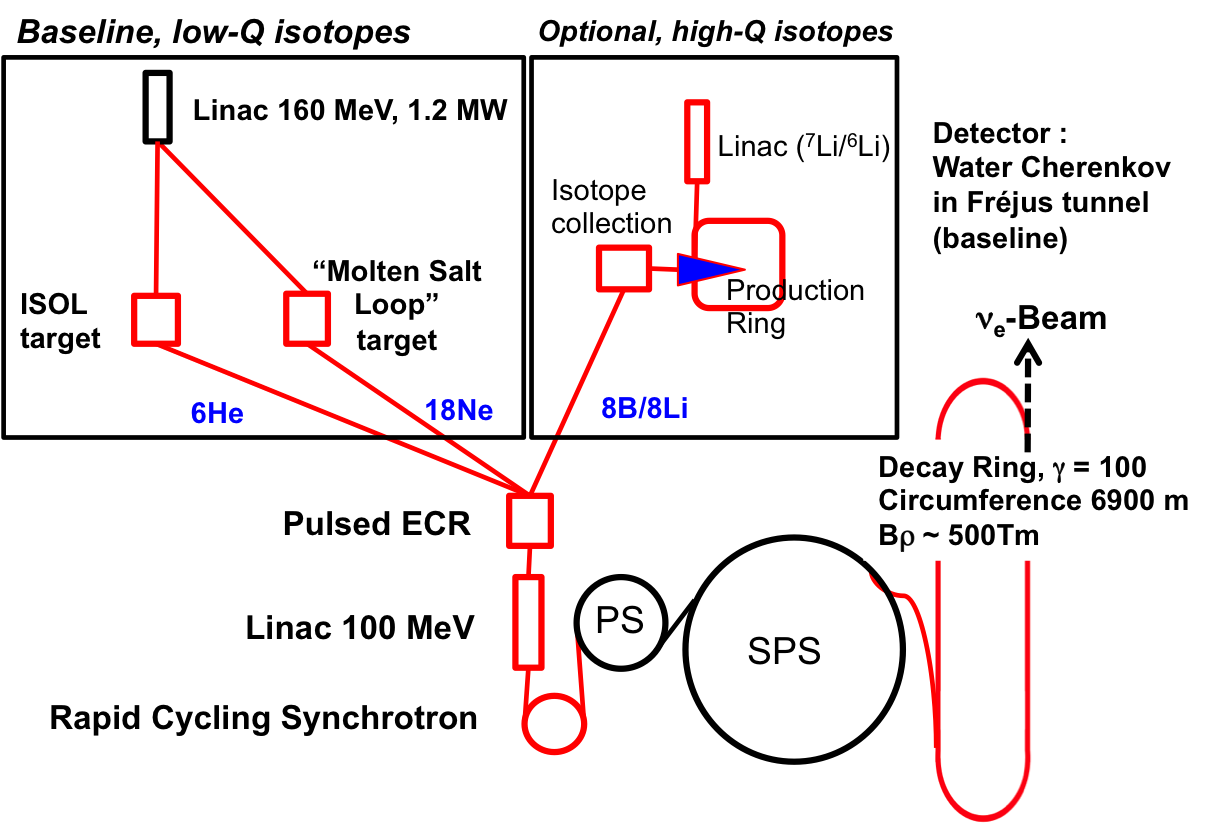 2012-21-06
8
GDR Neutrino, Elena Wildner
Choice of isotopes
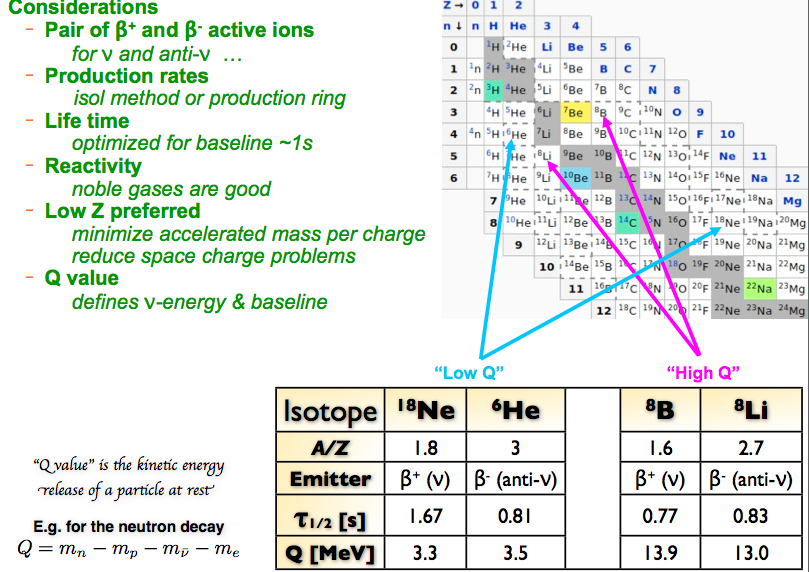 2012-21-06
9
GDR Neutrino, Elena Wildner
Production of b-active isotopes
Aim 6He and 18Ne: 2 1013/s
Targets below MWatt is a considerable advantage!
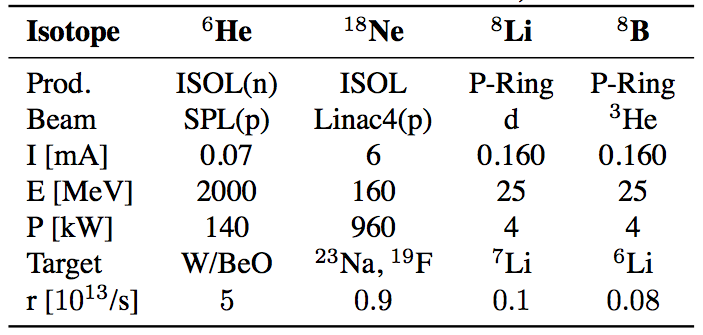 6He production exp. T. Stora, CERN-2010-003, pp. 110-117
2012-21-06
10
10
GDR Neutrino, Elena Wildner
[Speaker Notes: What is changing is mainly the production]
The Production Ring (8B and 8Li)
Aachen Univ., GSI, CERN, ANL
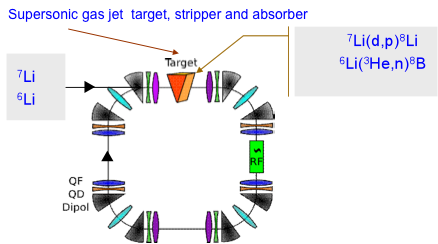 Production of 8B and 8Li
C. Rubbia, EUROnu proposal
Gas jet target:

 too high density would be needed
 vacuum problems

  Direct production with liquid Li film targets
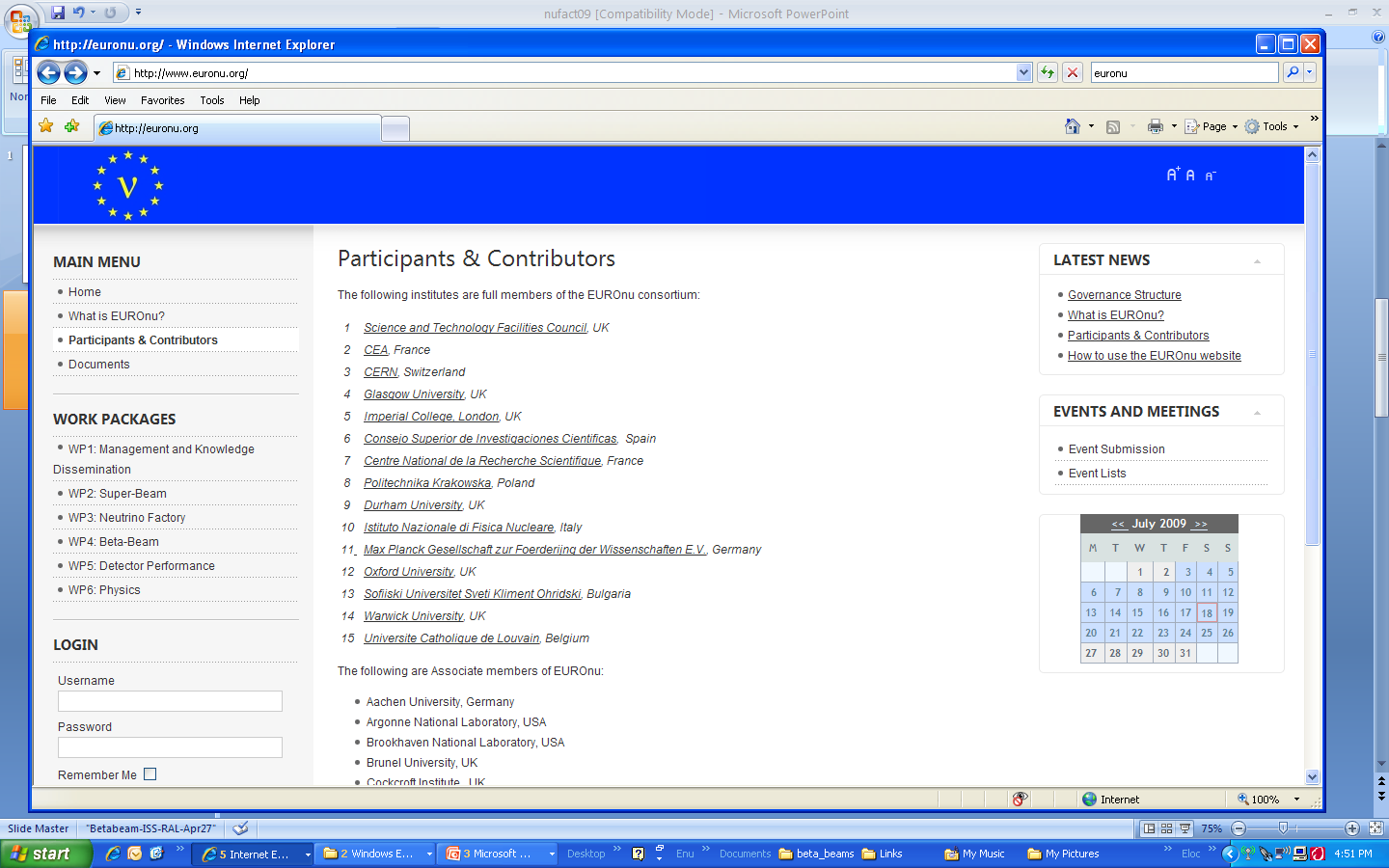 2012-21-06
11
11
GDR Neutrino, Elena Wildner
The collection device
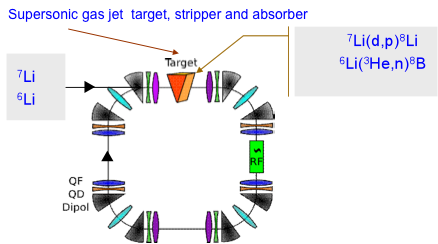 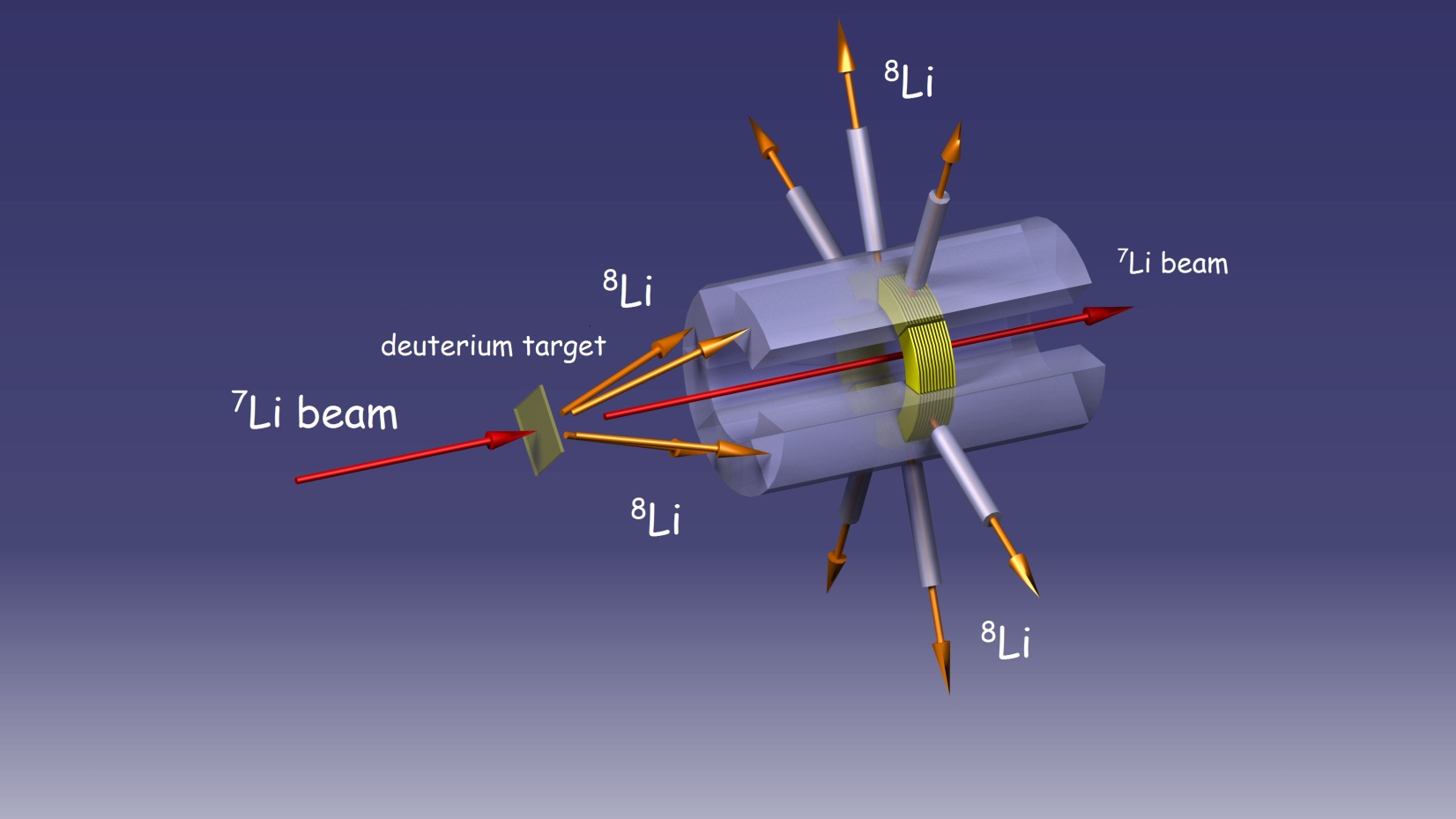 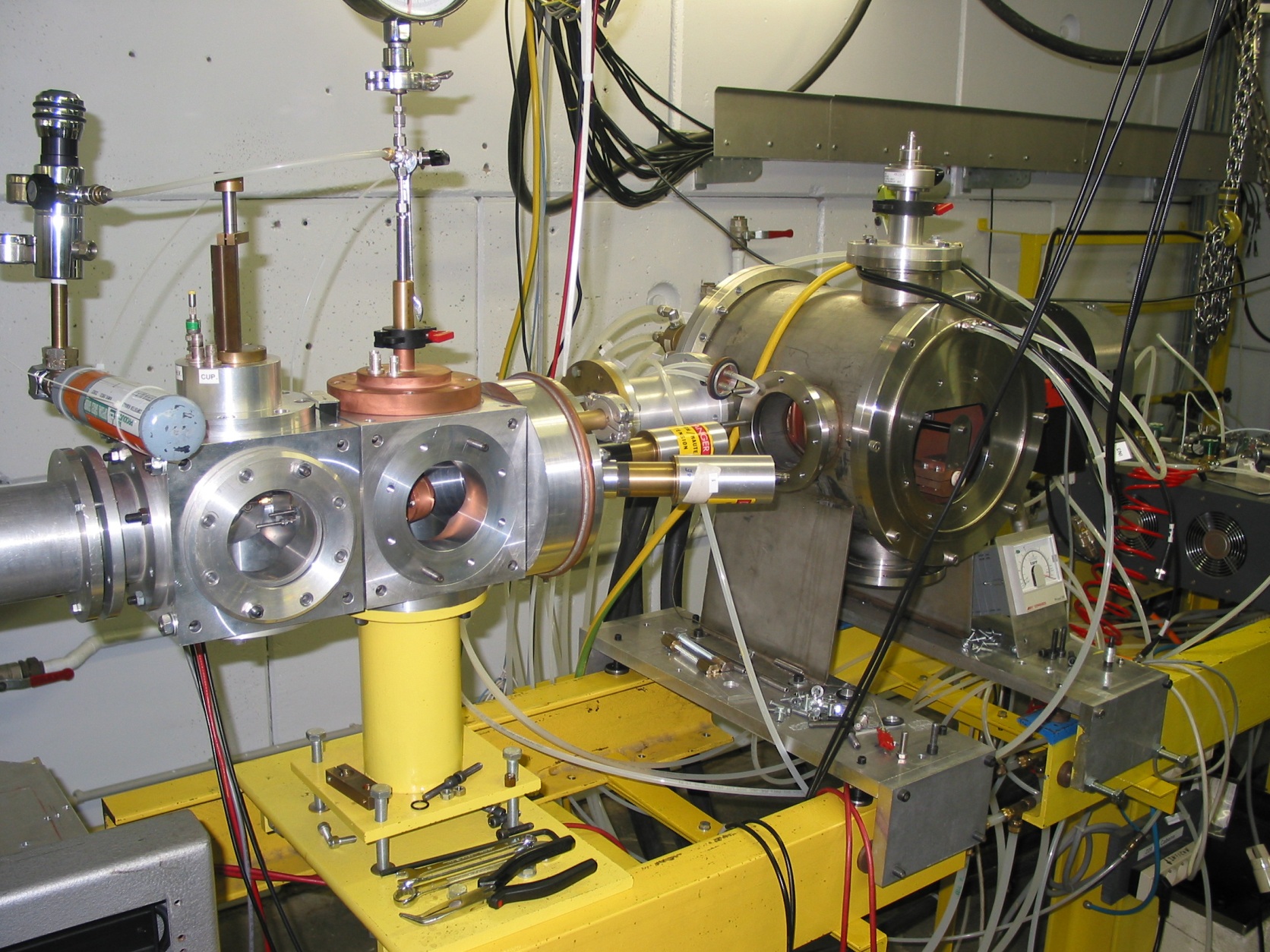 UCL, Louvain la Neuve

Production and collection finished
Efficiencies will be reported July 2012
2012-21-06
12
GDR Neutrino, Elena Wildner
8B & 8Li production: X-sections
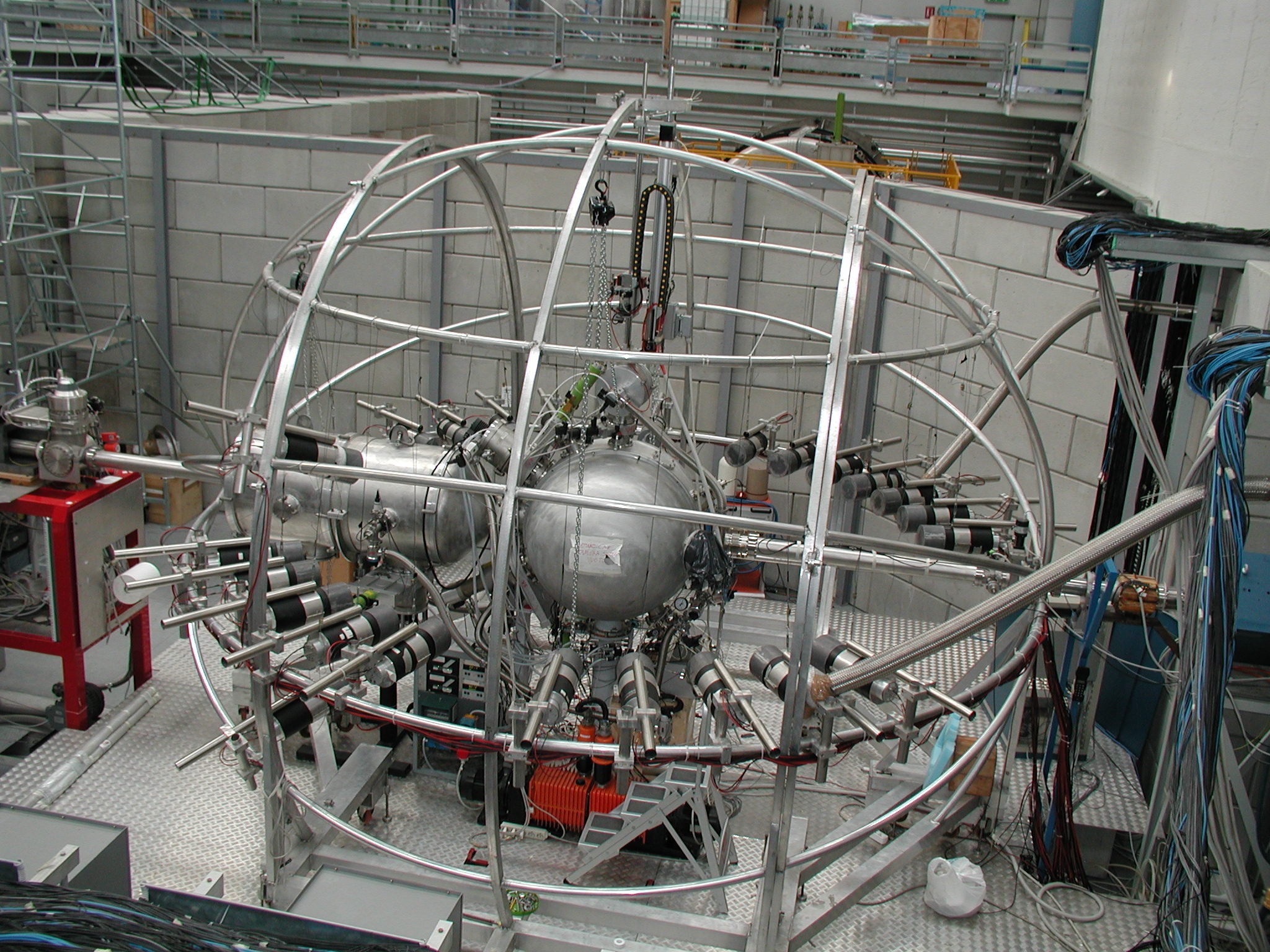 6Li (3He,n) 8B
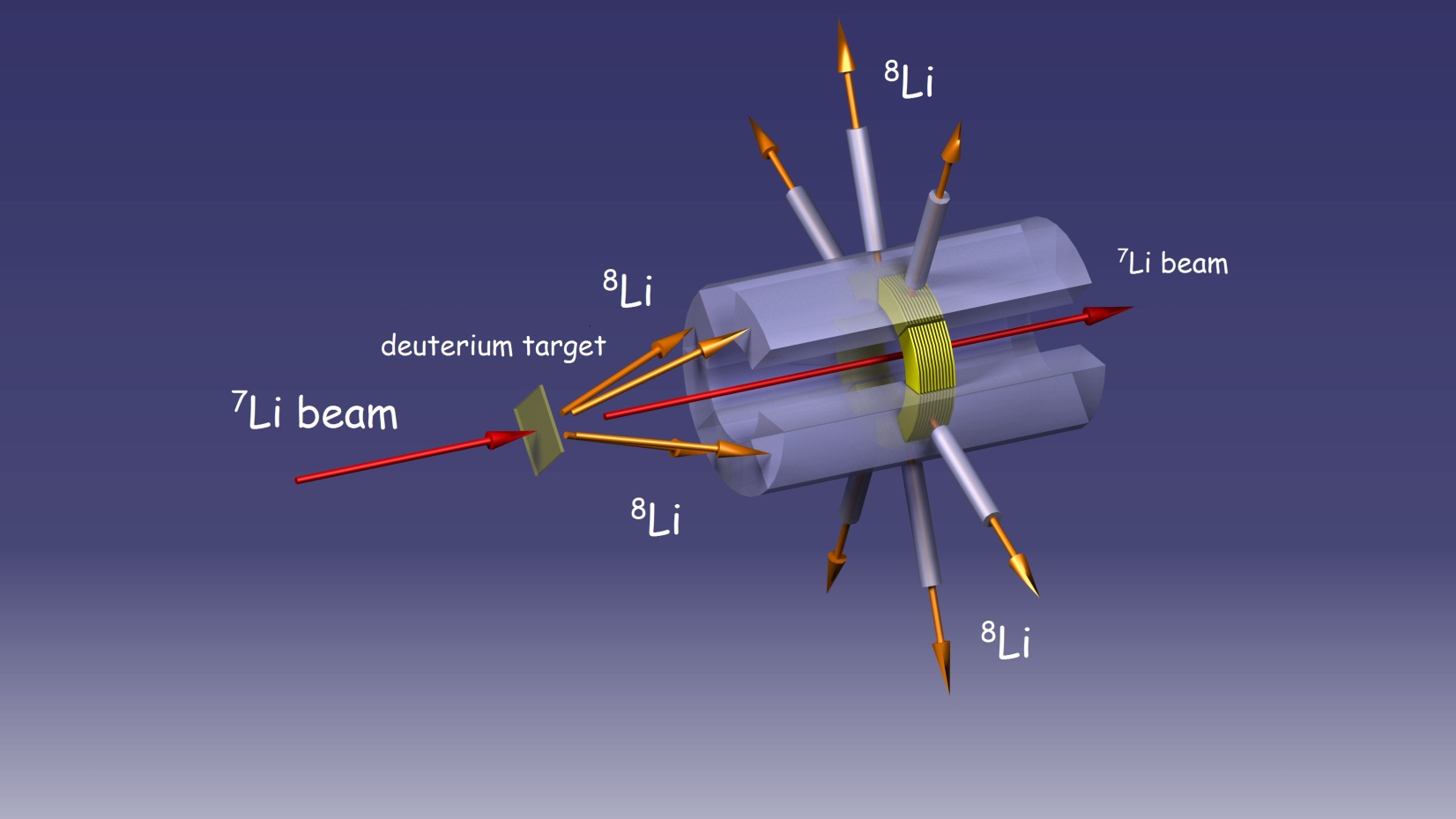 6Li (3He,n) 8B
7Li (d,p) 8Li
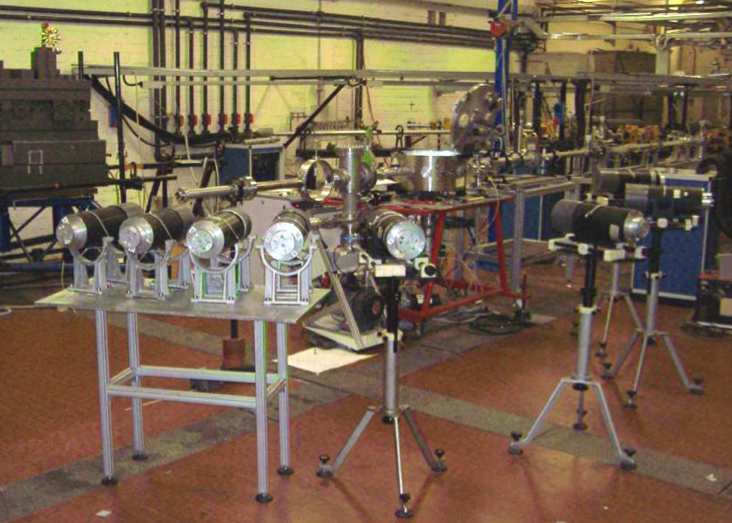 8Li 
90±18 mb at Elab(7Li) = 25 MeV, between 6 and 10 degrees.

8B
Very good agreement with theory, for beam energies available for the test (need experiments at 20MeV to 25 MeV)
INFN, Legnaro
2012-21-06
13
GDR Neutrino, Elena Wildner
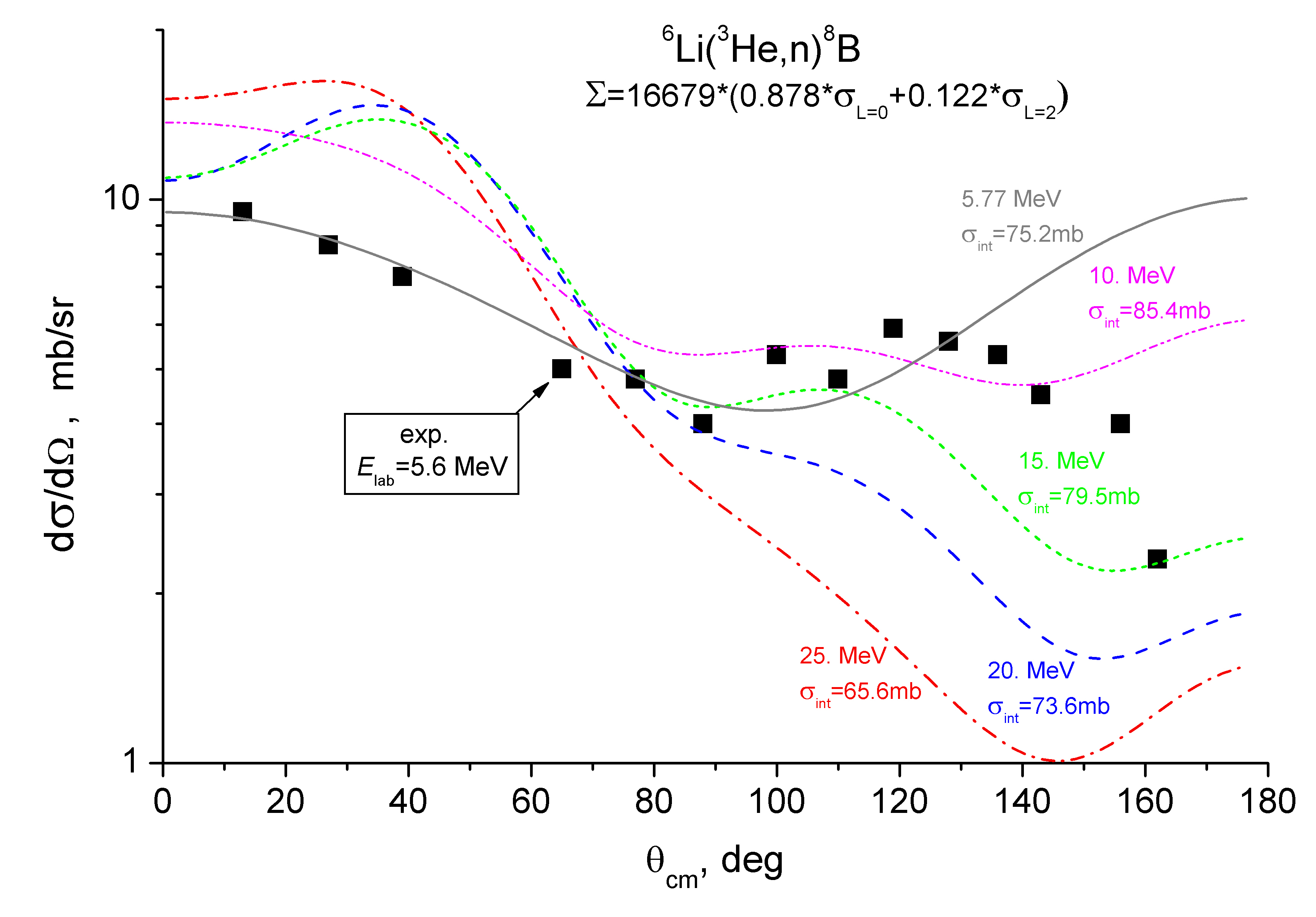 THIS WORK -
8B production (Preliminary)
2012-21-06
14
GDR Neutrino, Elena Wildner
18Ne Experiments for Beta Beams 1
Molten salt loop experiment to produce 18Ne 
Tests with beam  at CERN & LPSC (Grenoble) in June 2012
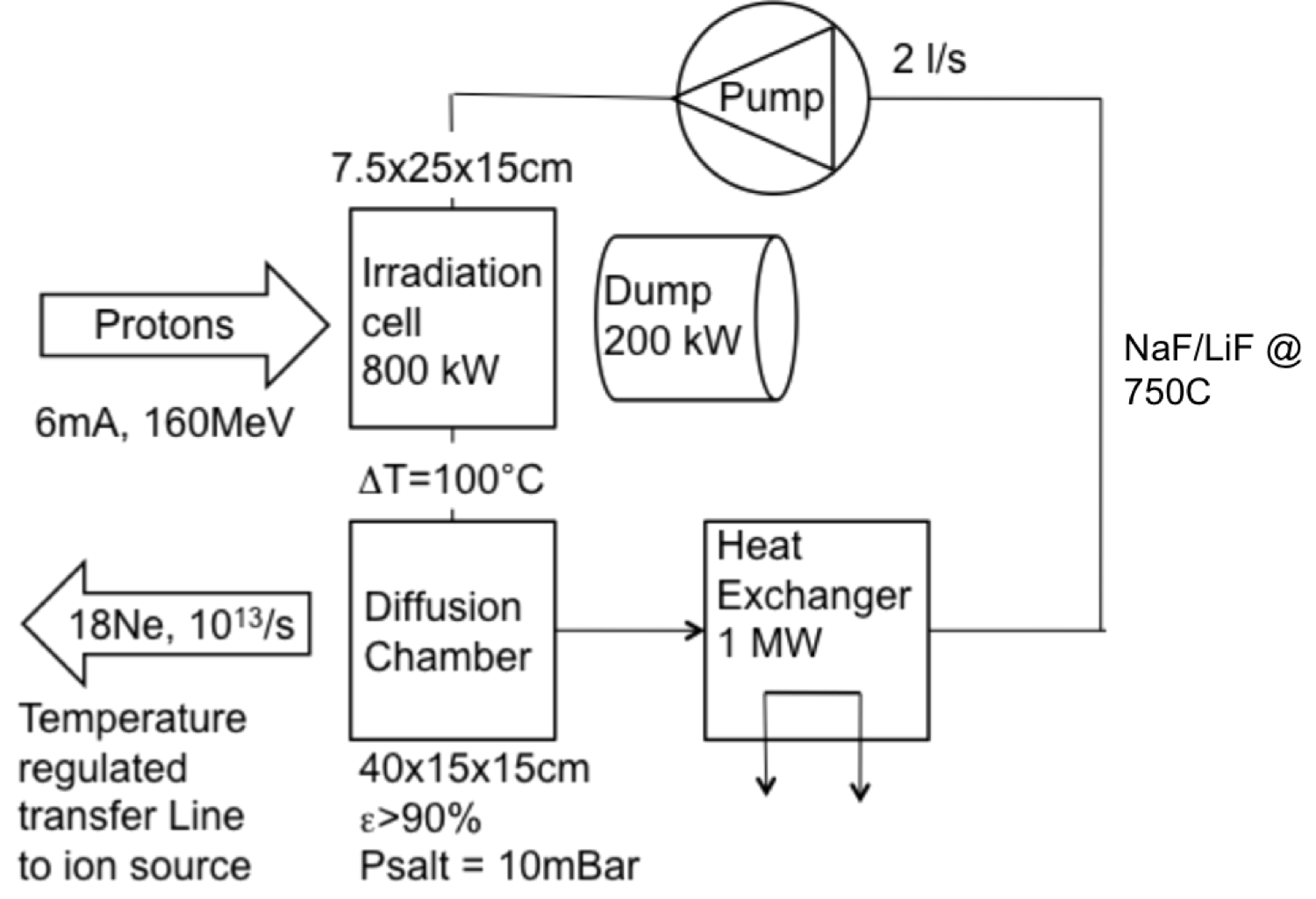 CERN ISOLDE
18Ne production rate estimated to  0.9 x1013 ions/s (dc) for 960 kW on target.
2012-21-06
15
GDR Neutrino, Elena Wildner
18Ne Experiments for Beta Beams 2
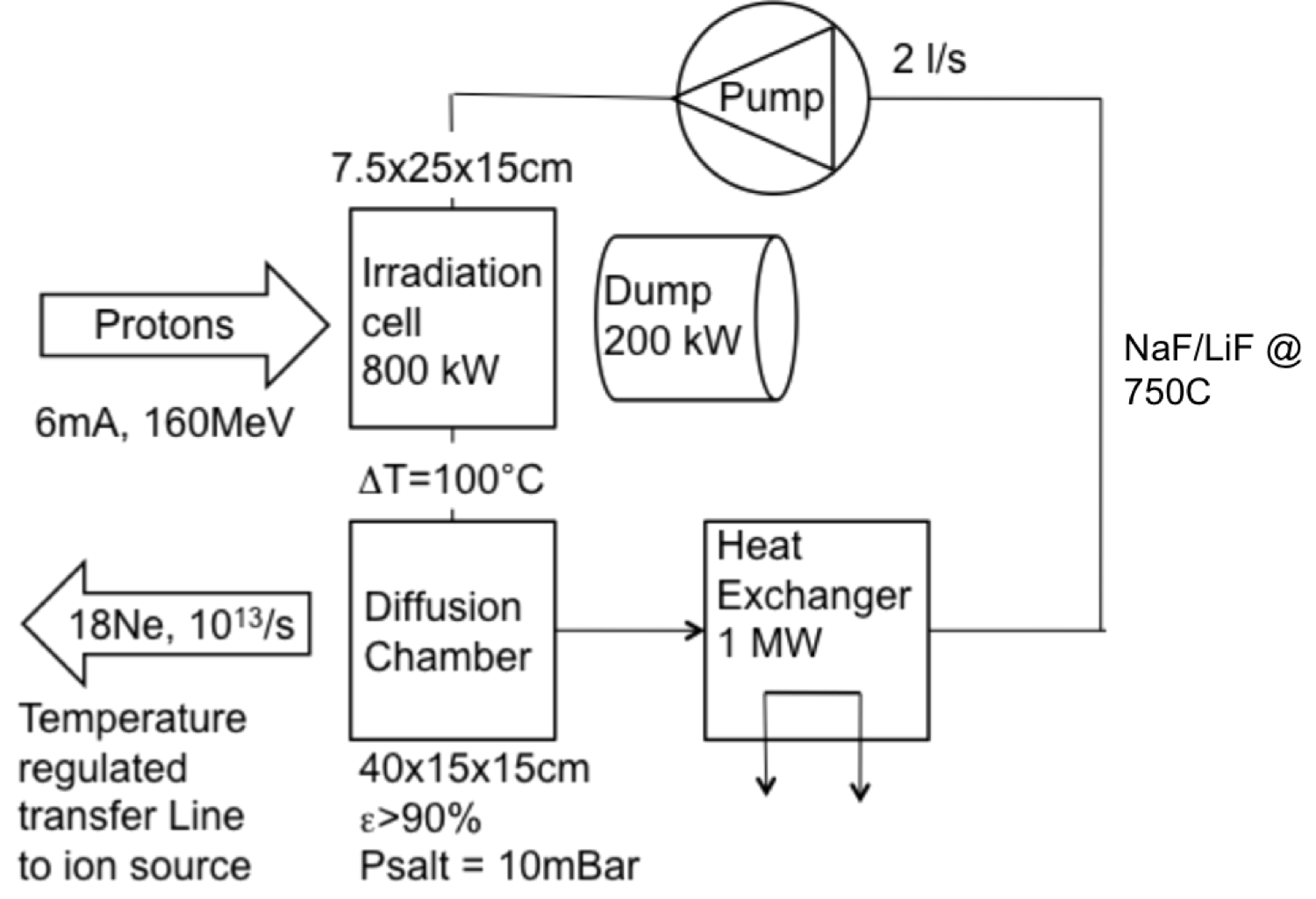 NaF:ZrF4 sublimation of ZrF4 limits its use in a molten salt loop. 

Eutectic binary NaF:LiF system: ongoing experiments

The effects of temperature and proton beam impact, which strongly affects the release efficiency in molten targets, are measured. 

Results expected July, seem to confirm expectations (as of today)
2012-21-06
16
GDR Neutrino, Elena Wildner
Duty factor in DR small q13
1014 ions and ~0.5% duty factor (atmospheric background suppression in the detector)

RF system fulfilling requirements has recently been designed and costed
20 bunches,  5.2 ns long, distance 23*4 nanosseconds
 filling 1/11 of the Decay Ring, repeated every 23
 microseconds
2012-21-06
17
17
17
GDR Neutrino, Elena Wildner
CPV dependence on SF (Fréjus option)
SF 2% seems sufficient for larger sin22q13 (0.6% used up till now)
Permits higher fluxes and reach will increase (needs optimization)
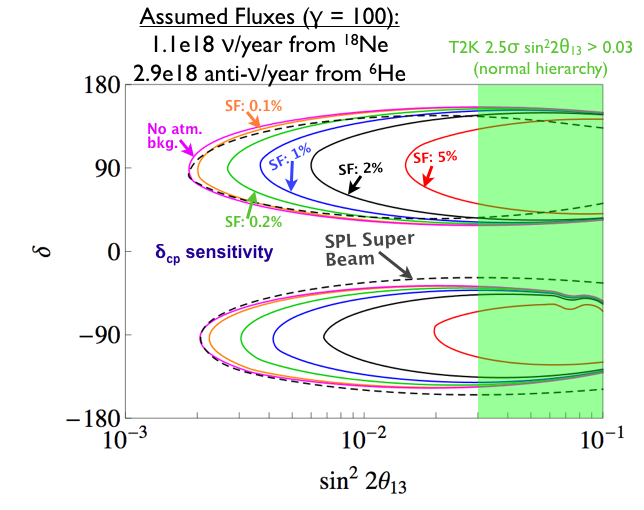 E. Fernandez, P. Coloma, C. Hansen, E. Wildner
2012-21-06
18
18
GDR Neutrino, Elena Wildner
Duty factor in DR large q13
1014 ions and ~2% duty factor by having more bunches(atmospheric background suppression in the detector)

RF system can be relaxed

Optimize intensity distribution

Beam stability is better

Higher neutrino flux ?
2012-21-06
19
19
19
GDR Neutrino, Elena Wildner
60 GHz ECR Source
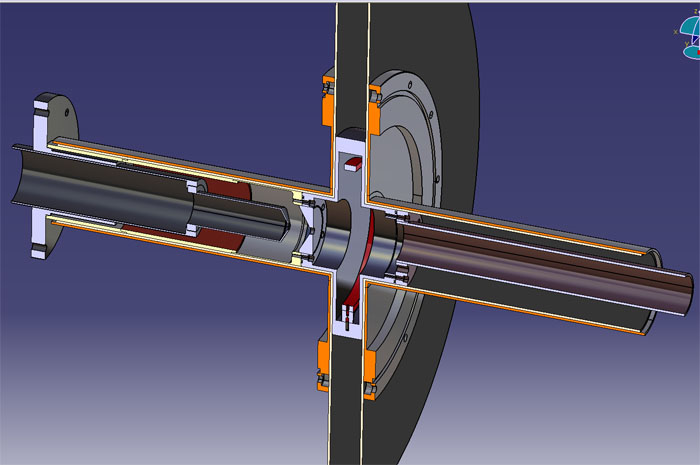 Puller
electrode
High voltage
ring
Plasma
electrode
28 GHz
waveguide
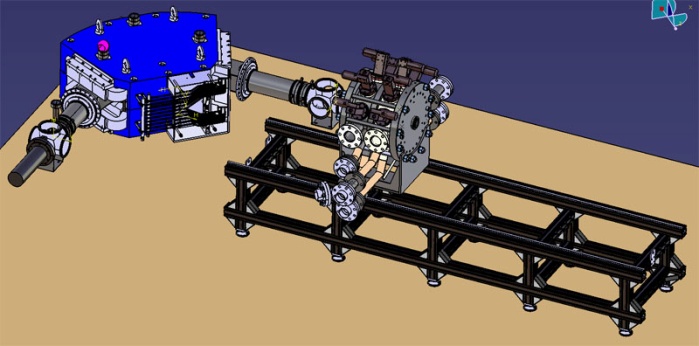 Extraction
insulator
Plasma
chamber
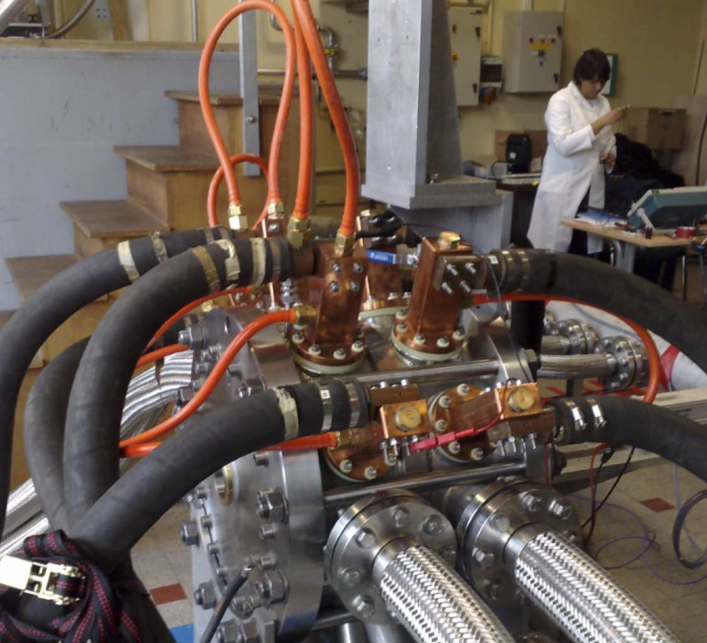 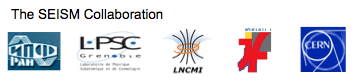 T. Lamy
2012-21-06
20
20
GDR Neutrino, Elena Wildner
60 GHz ECR Source tests
The 60 GHz ECR source prototype assembled

The magnetic field has been measured at half intensity 

Experimental data, 28 GHz operation, show good agreement with simulations.

The 60 GHz gyrotron (Russia) will be tested in June 2012. 

The first beam experiments at 28 GHz in July 2012 followed by 60 GHz operation
2012-21-06
21
21
GDR Neutrino, Elena Wildner
Integration: PS & SPS
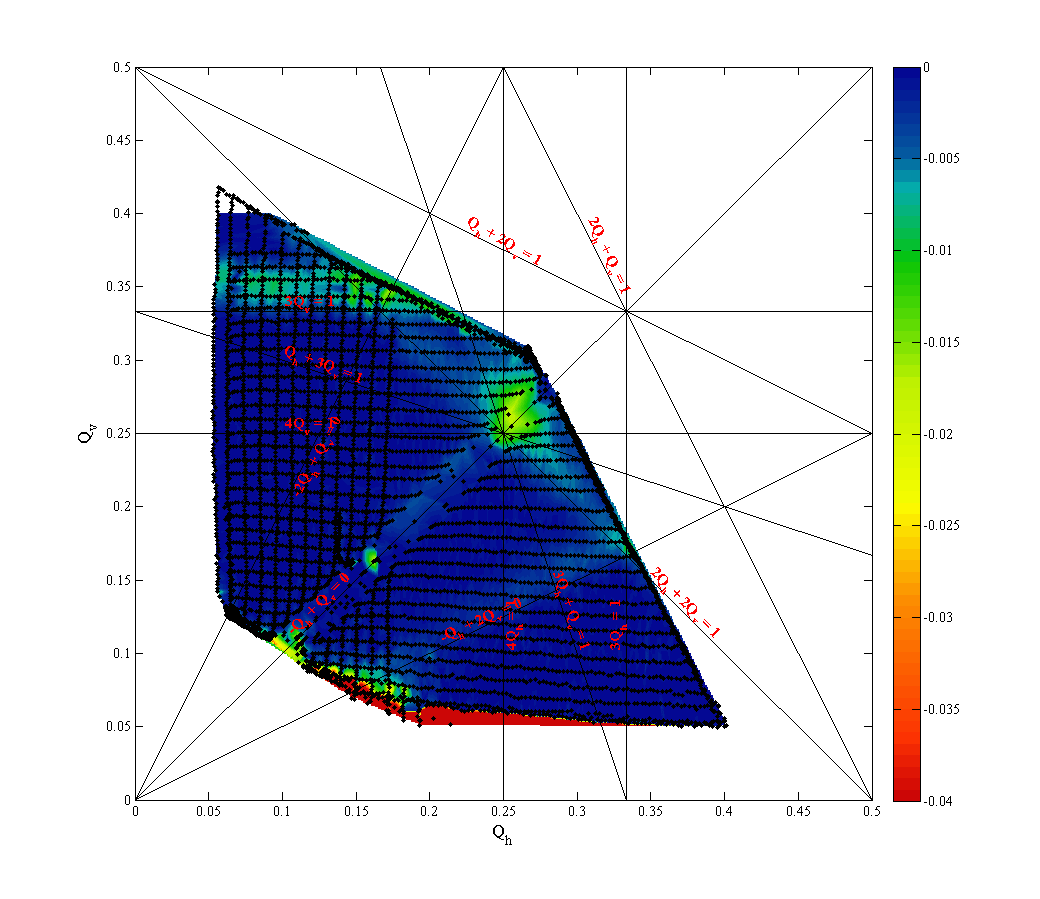 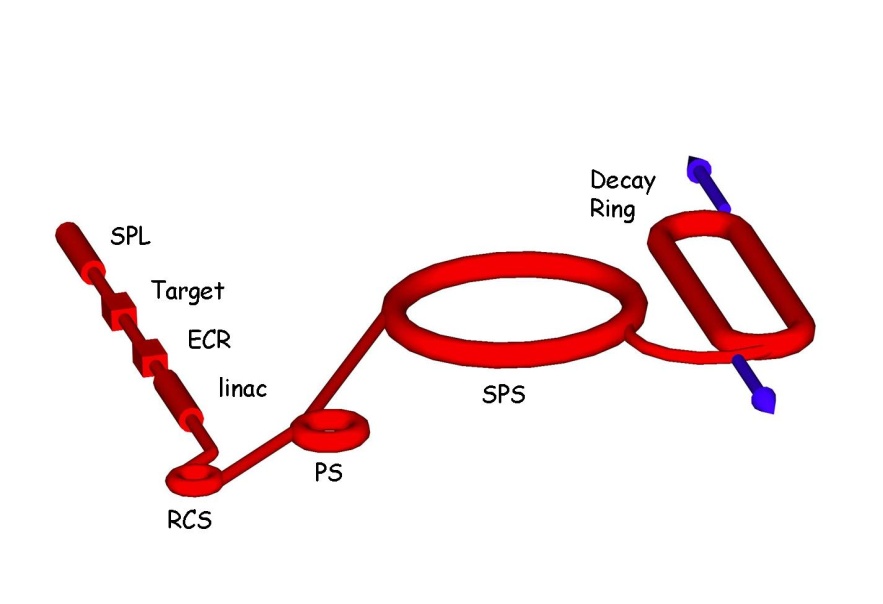 Tune scans in PS 
6He will survive, 18Ne needs resonance compensation (PS)
Beam stability in the PS and the SPS still needs studies
2012-21-06
22
22
GDR Neutrino, Elena Wildner
Integration: PS, radiation studies (1)
S. Damjanovic
           DGS-RP, CERN
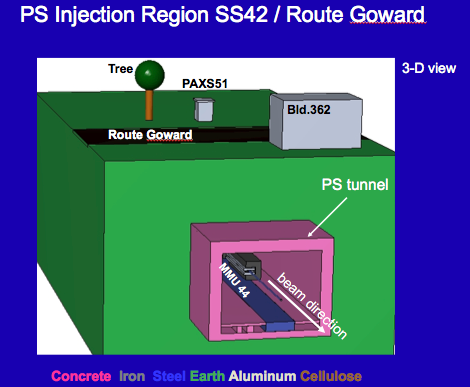 2012-21-06
23
23
GDR Neutrino, Elena Wildner
Integration: PS, radiation studies (2)
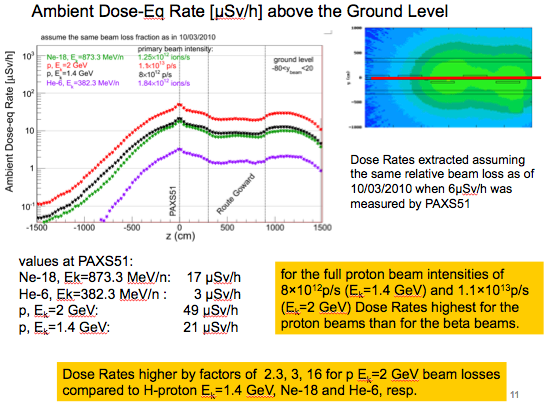 2012-21-06
24
24
GDR Neutrino, Elena Wildner
Costing and Safety Beta Beams
Work Breakdown Structure (WBS) set up

Cost of equipment will be estimated as well as possible
Some equipment need resources for design

Layout & civil engineering cost driving
Simple layout will be costed, infrastructure scaled

Extensive list of safety items for beta beams is set up
Standard CERN
Specific for Acceleration of Radiocative Ions
2012-21-06
25
GDR Neutrino, Elena Wildner
Layout BB: Low Energy part
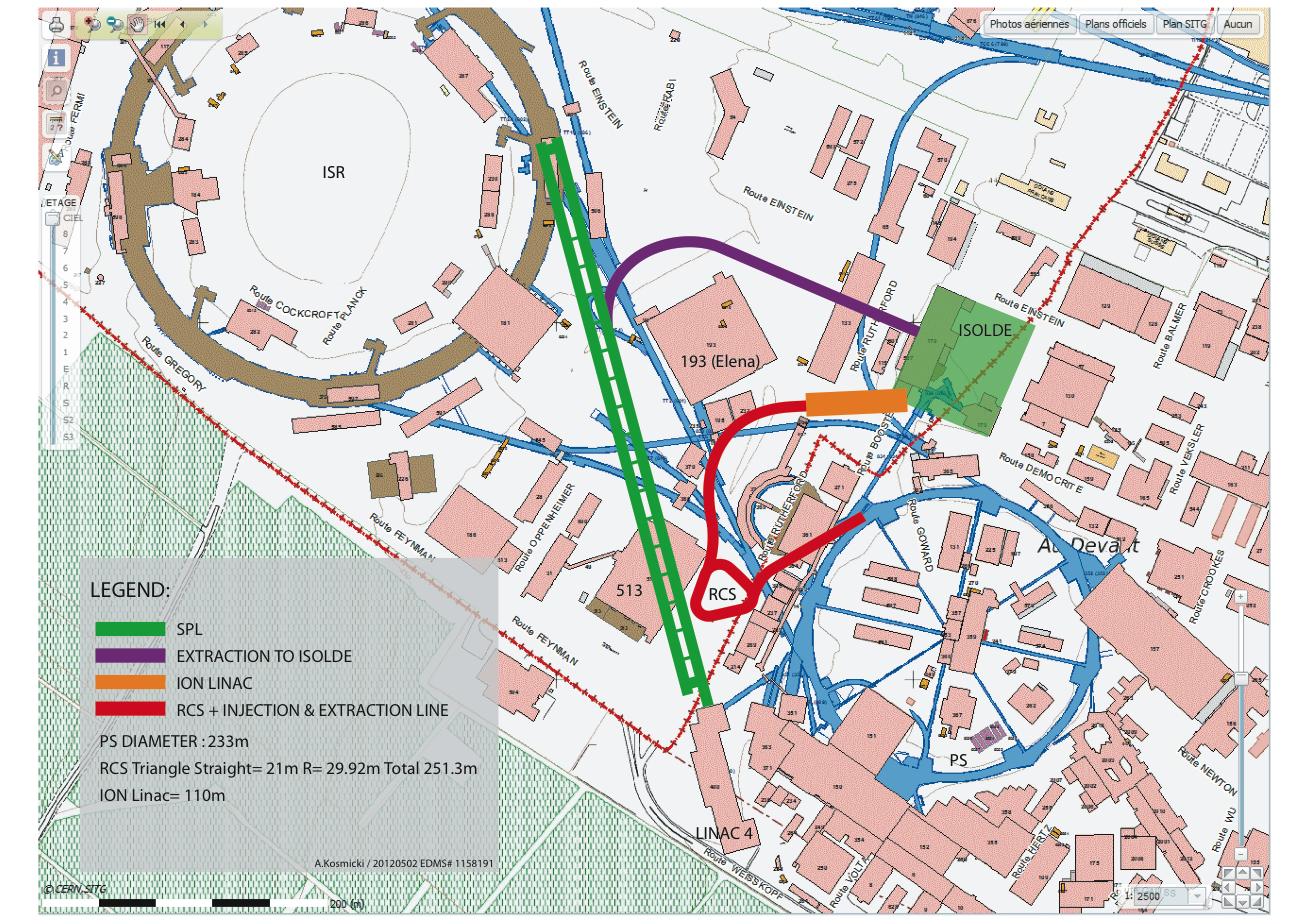 Osborne/Kosmicki
Kosmicki
J. Osborne
2012-21-06
26
GDR Neutrino, Elena Wildner
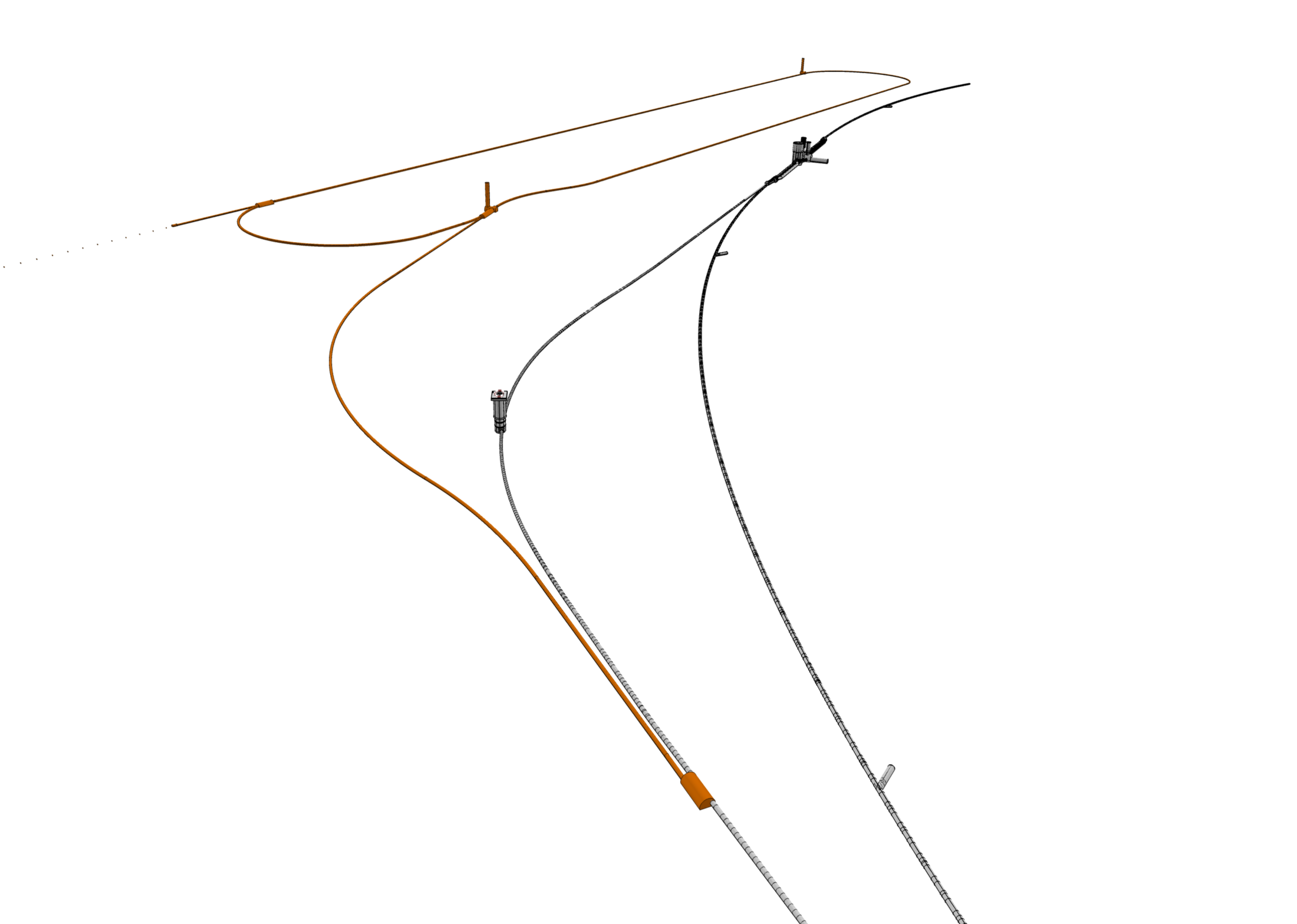 Layout BB: Decay Ring Injection
Decay Ring
PMI2
TI2 Tunnel
LHC Tunnel
Le tunnel d’injection descend de 11.12m
Ensuite le tunnel Decay Ring est plat au niveau du Point 2 Alice
Kosmicki
J. Osborne
Osborne/Kosmicki
Junction Cavern
2012-21-06
27
GDR Neutrino, Elena Wildner
Footprint Beta Beam
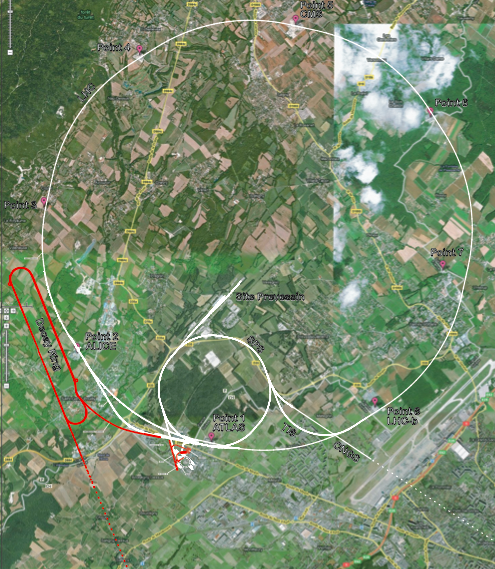 Kosmicki
J. Osborne
Osborne/Kosmicki
2012-21-06
28
GDR Neutrino, Elena Wildner
Conclusion
The EUROnu Beta Beam work ending August 2012
The Low-Q option 6He/18Ne (CERN-Fréjus) is our baseline
Used for cost/performance evaluations
Preliminary RP studies : no show stopper
Studies remaining 
Optimizations of bunching in the acceleration chain 
Consolidate Beam stability (PS, SPS, DR)
Magnet protection DR
Radioprotection
2012-21-06
29
GDR Neutrino, Elena Wildner
Some physics plots (EUROnu)
Slides from Pilar Hernández
University of Valencia/IFIC, EUROnu meeting

Outcome is being prepared, final phase of EUROnu
Assumptions, systematics

Superbeams: 5% eff, 5% background 
Beta-beam, Nufact: 2.5% eff, 5% background
2012-21-06
30
GDR Neutrino, Elena Wildner
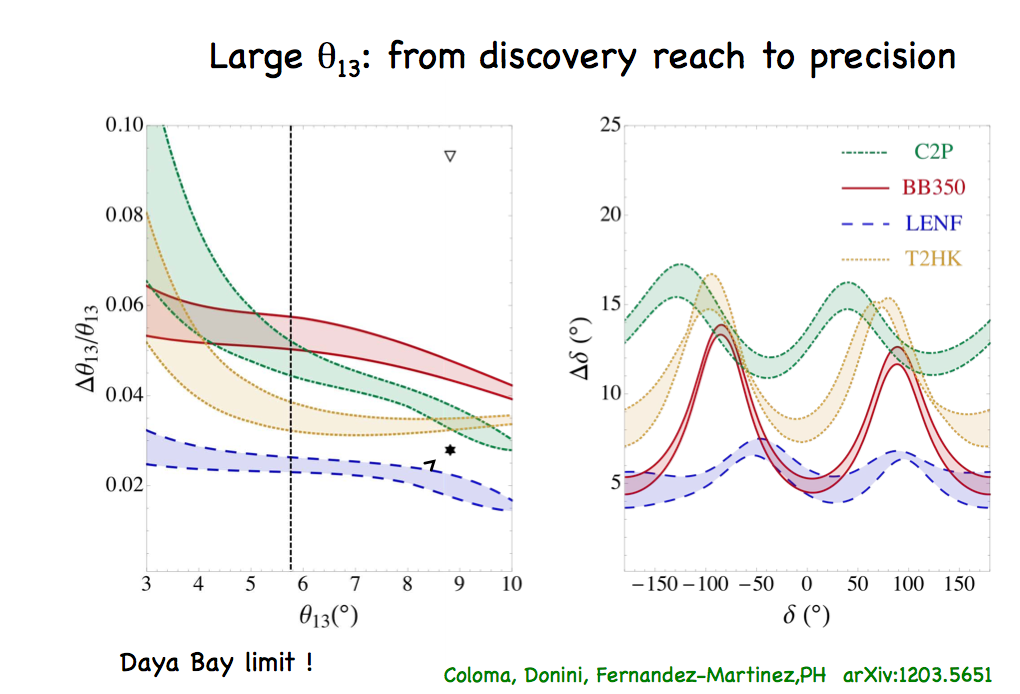 2012-21-06
31
GDR Neutrino, Elena Wildner
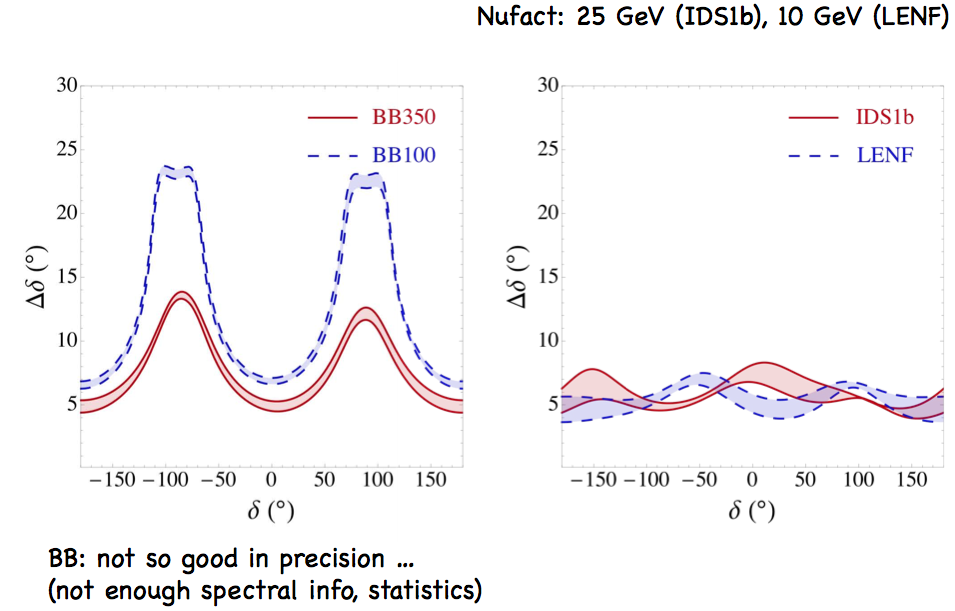 2012-21-06
32
GDR Neutrino, Elena Wildner
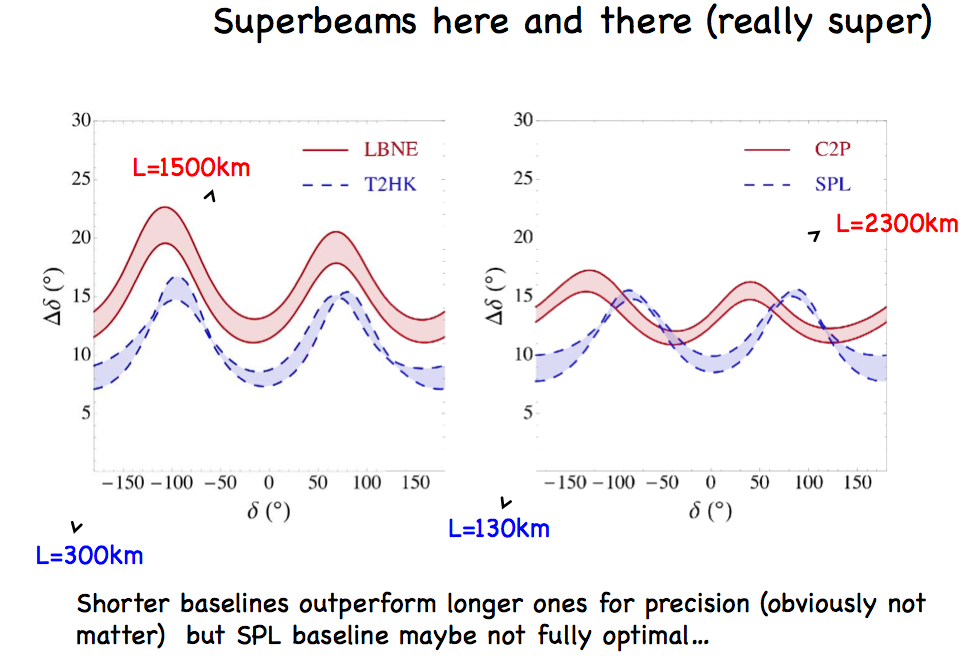 2012-21-06
33
GDR Neutrino, Elena Wildner
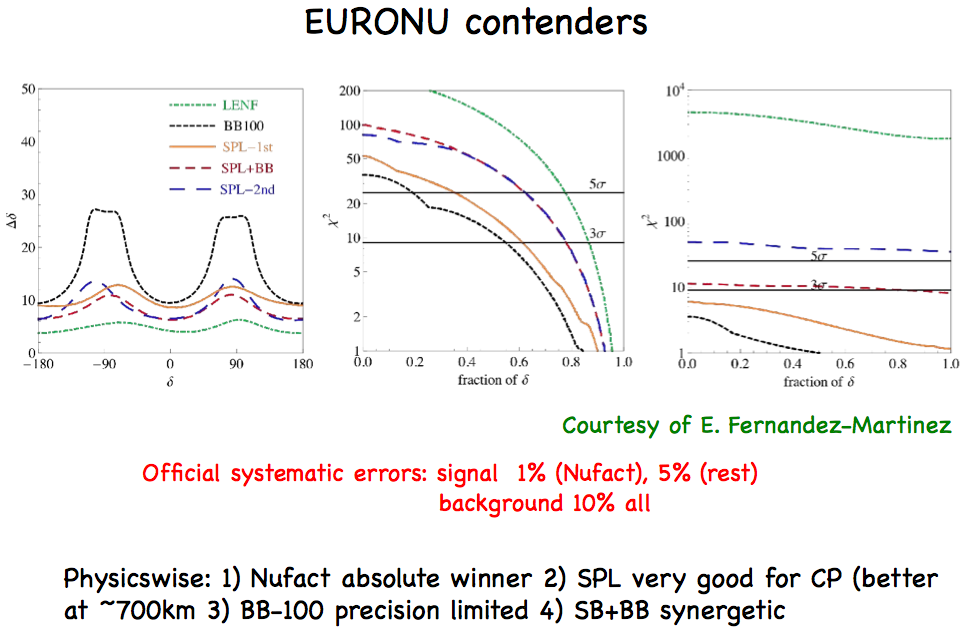 2012-21-06
34
GDR Neutrino, Elena Wildner